Calculating Mediated Impact
Farrokh Alemi, PhD
Network Structure from Regressions
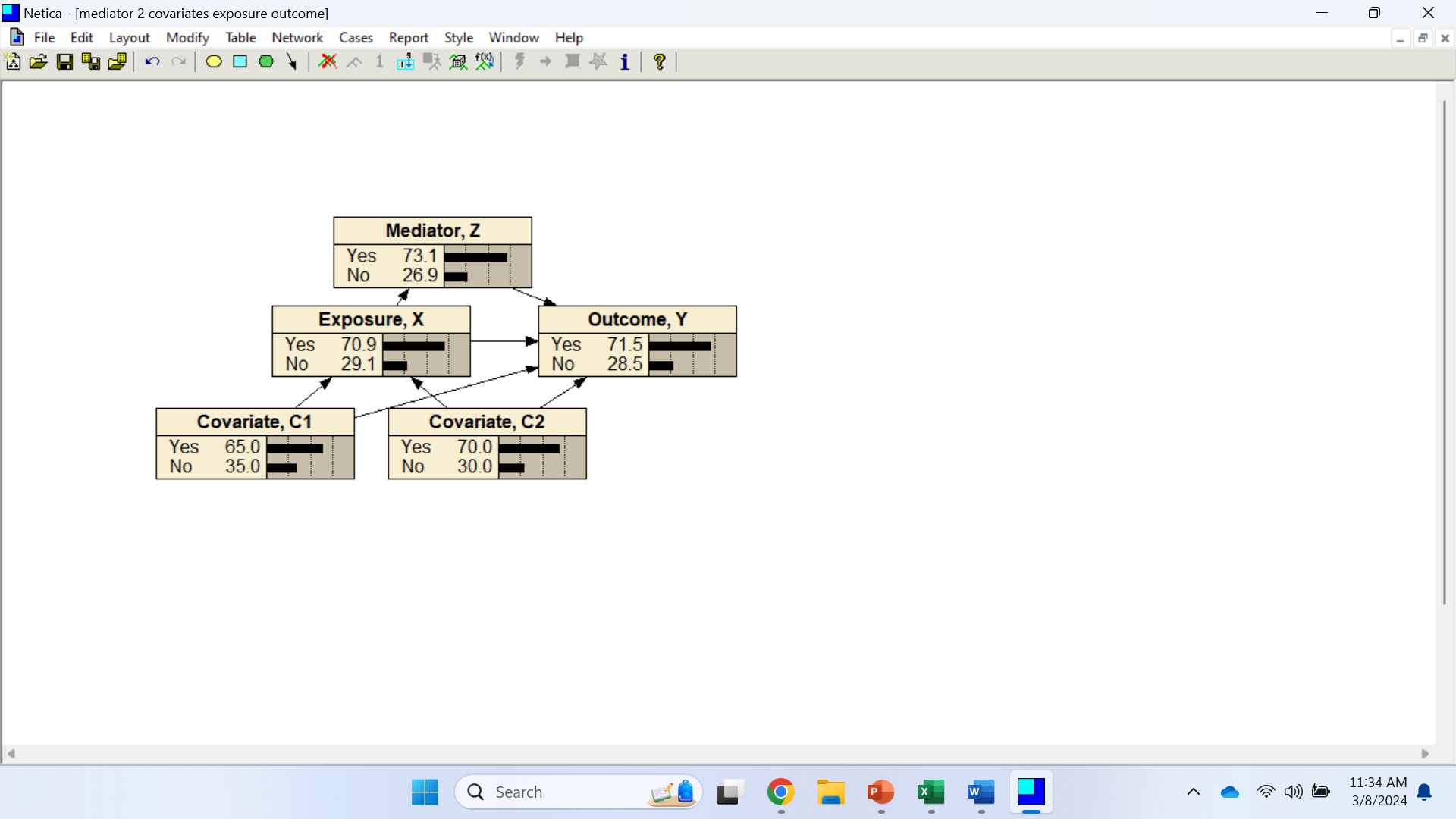 [Speaker Notes: This slide shows the chain of regressions and the associated network we have used in previous lectures.]
Direct & Indirect Impact
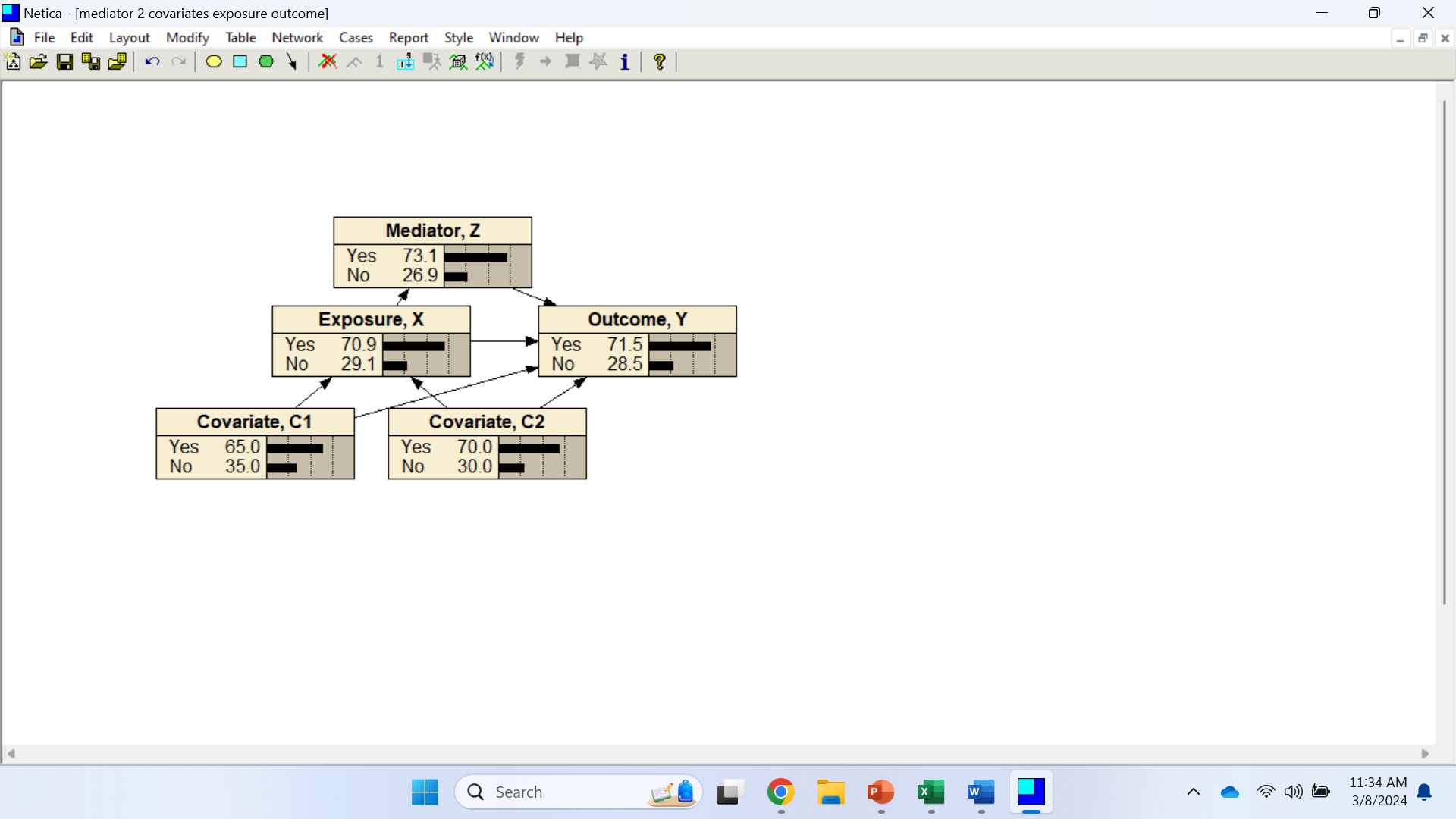 [Speaker Notes: Show that exposure can have direct and indirect impact.  Start from exposure and move the arrow head to reach mediator and then move to outcome, leaving a trace highlight for the color of the line covered .  At the same time start from exposure and move the arrow head to outcome, leaving a trace highlight for the portion of line covered.  When going through the exposure to mediator to outcome, also trace and highlight the coefficients 0.15.  When moving from exposure to outcome, highlight 0.4 in the column outcome Y.  The point of animation is that there is a direct and indirect impact of exposure on outcome.]
Mediated Impact of C1 through X on Y?
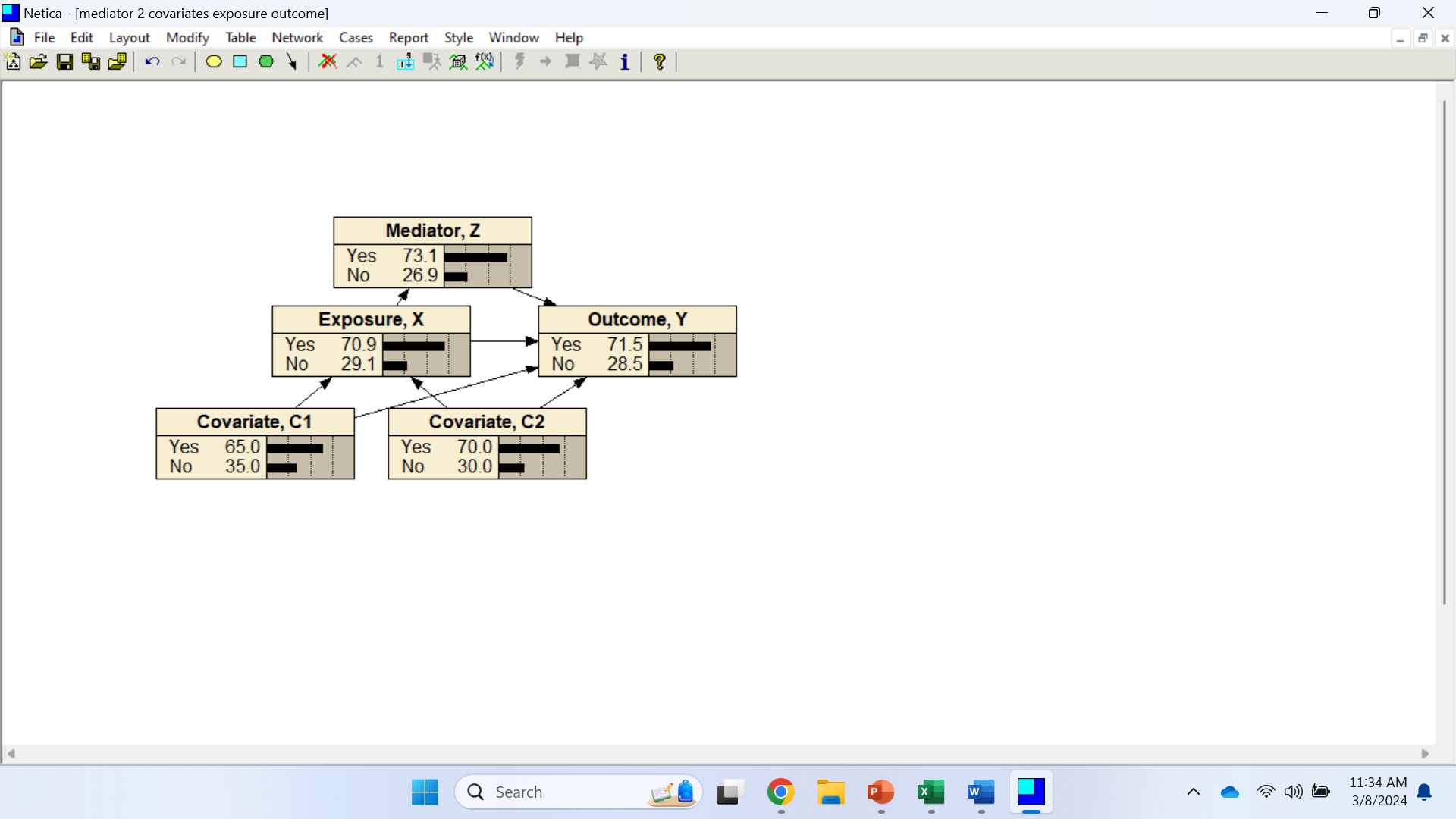 [Speaker Notes: We want to find what is the mediated impact of Covariate C1 through X on Y.  Highlight the nodes C1, X and Y and the associated arcs.]
Create a Counterfactual Model
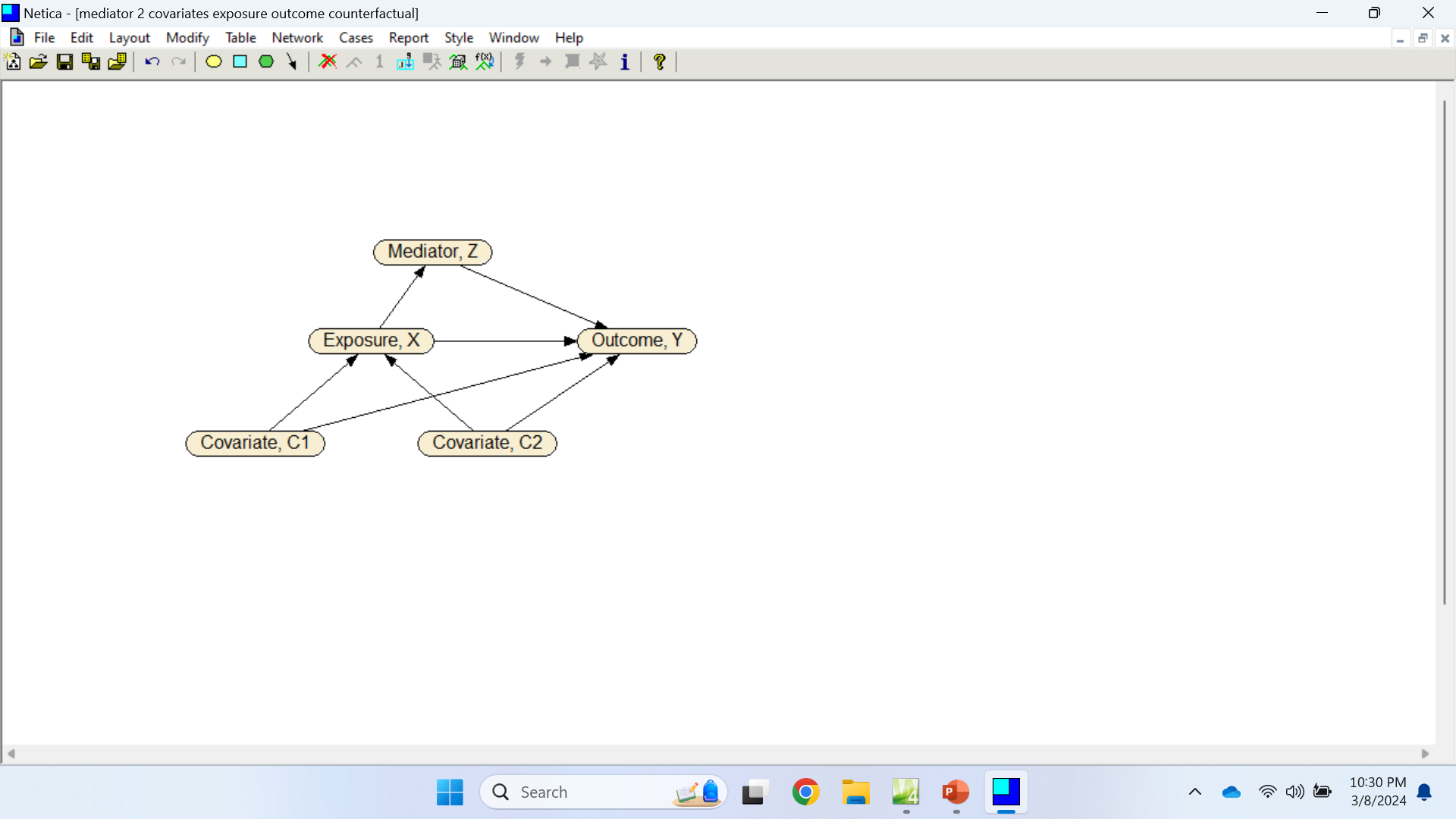 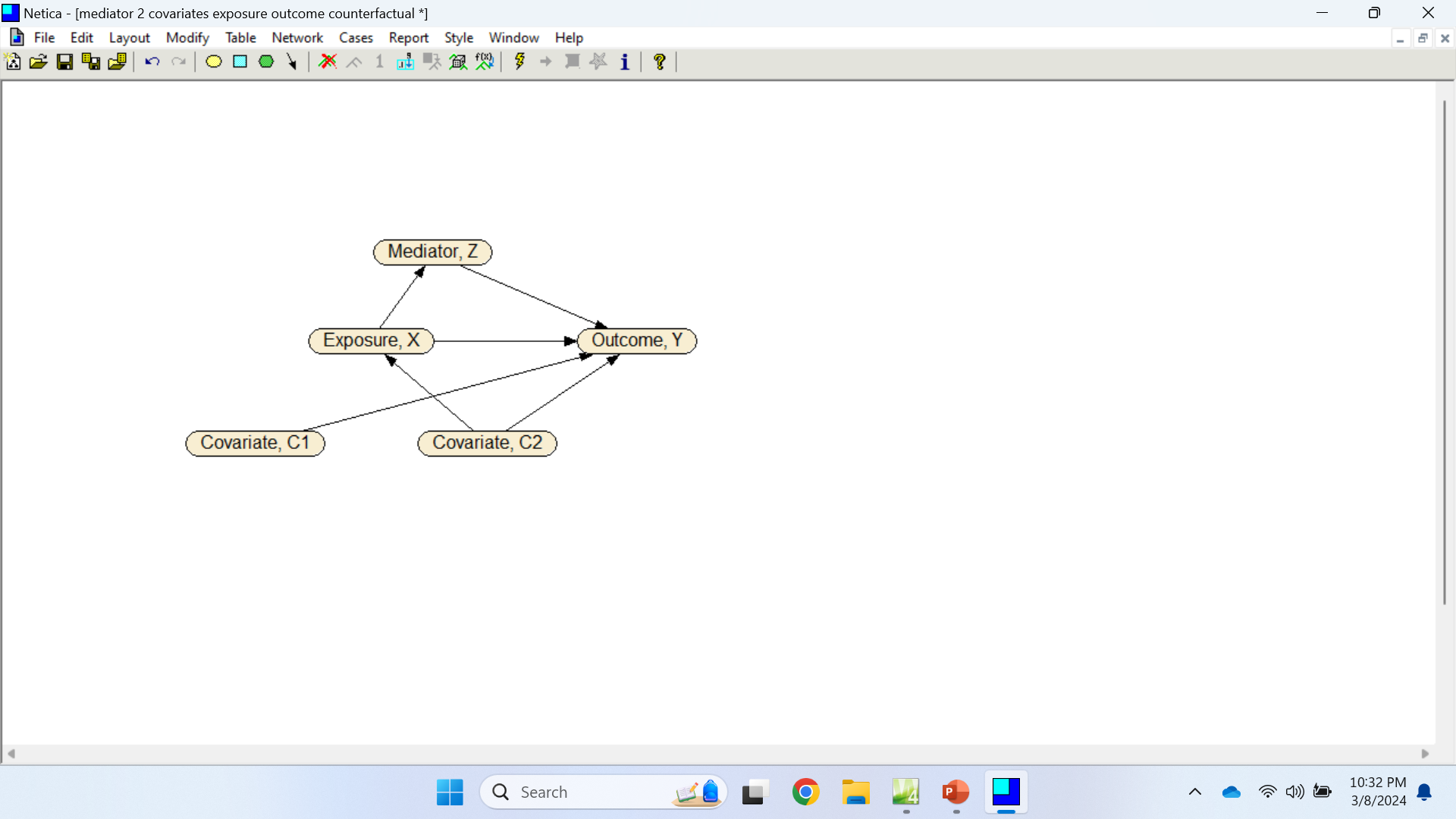 [Speaker Notes: Remove the arc from C1 to X in the network.  The two networks show animation of the removal of the arc.  Redo the regression of X on C1 and C2 and now drop the variable C1.  Cross out 0.85 in column Exposure to X.  Then show column Counterfactual Exposure to X.  Pointing out that covariate C1 has now 0 coefficient and Covariate C2 has a larger coefficient but R squared has dropped.  This regression shows what would happen if C1 did not affect exposure to X.]
Create a Counterfactual Model
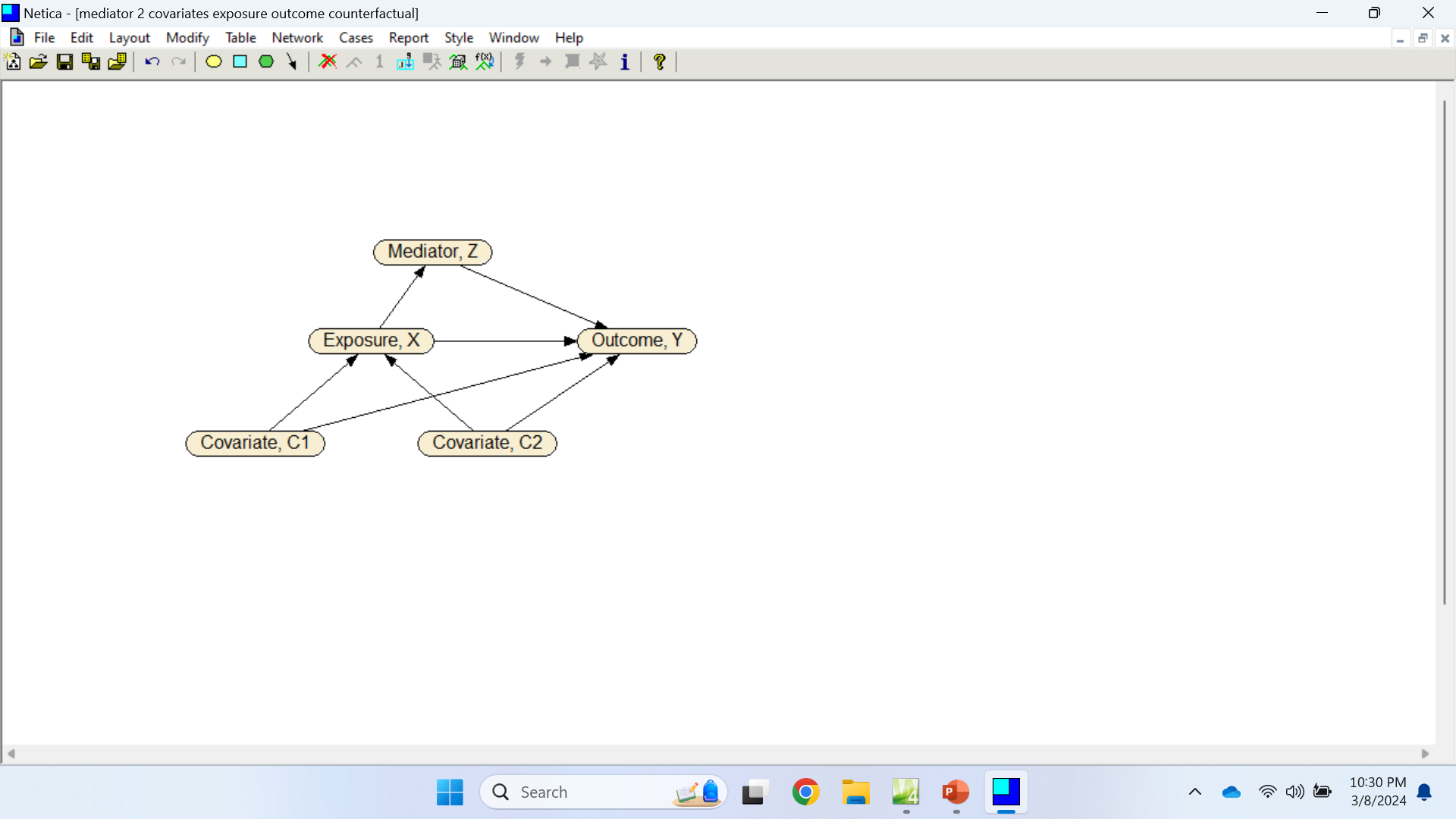 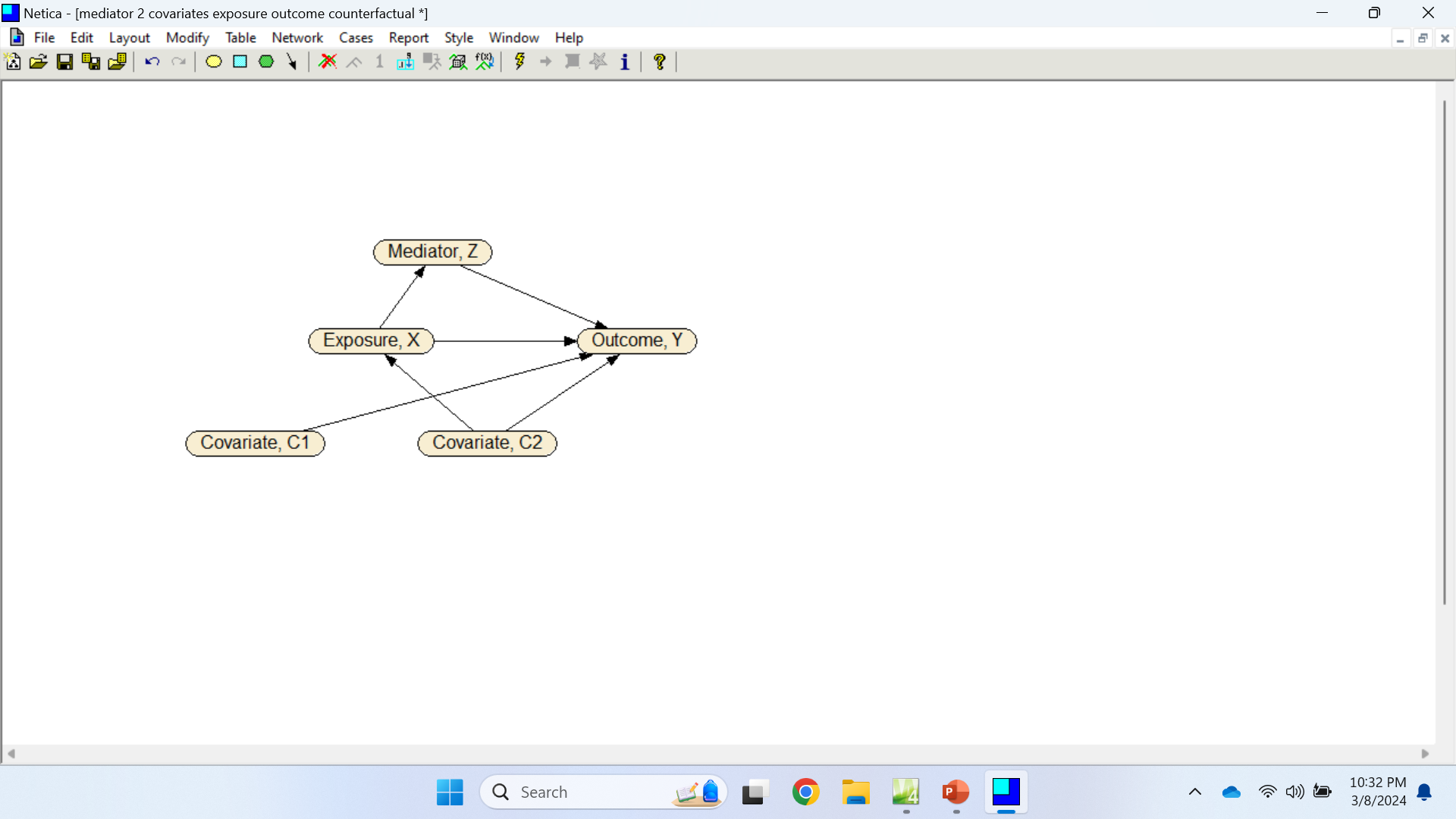 [Speaker Notes: Highlight that the counterfactual regression produces a new distribution for exposure X.  Highlight the distribution.]
Create a Counterfactual Model
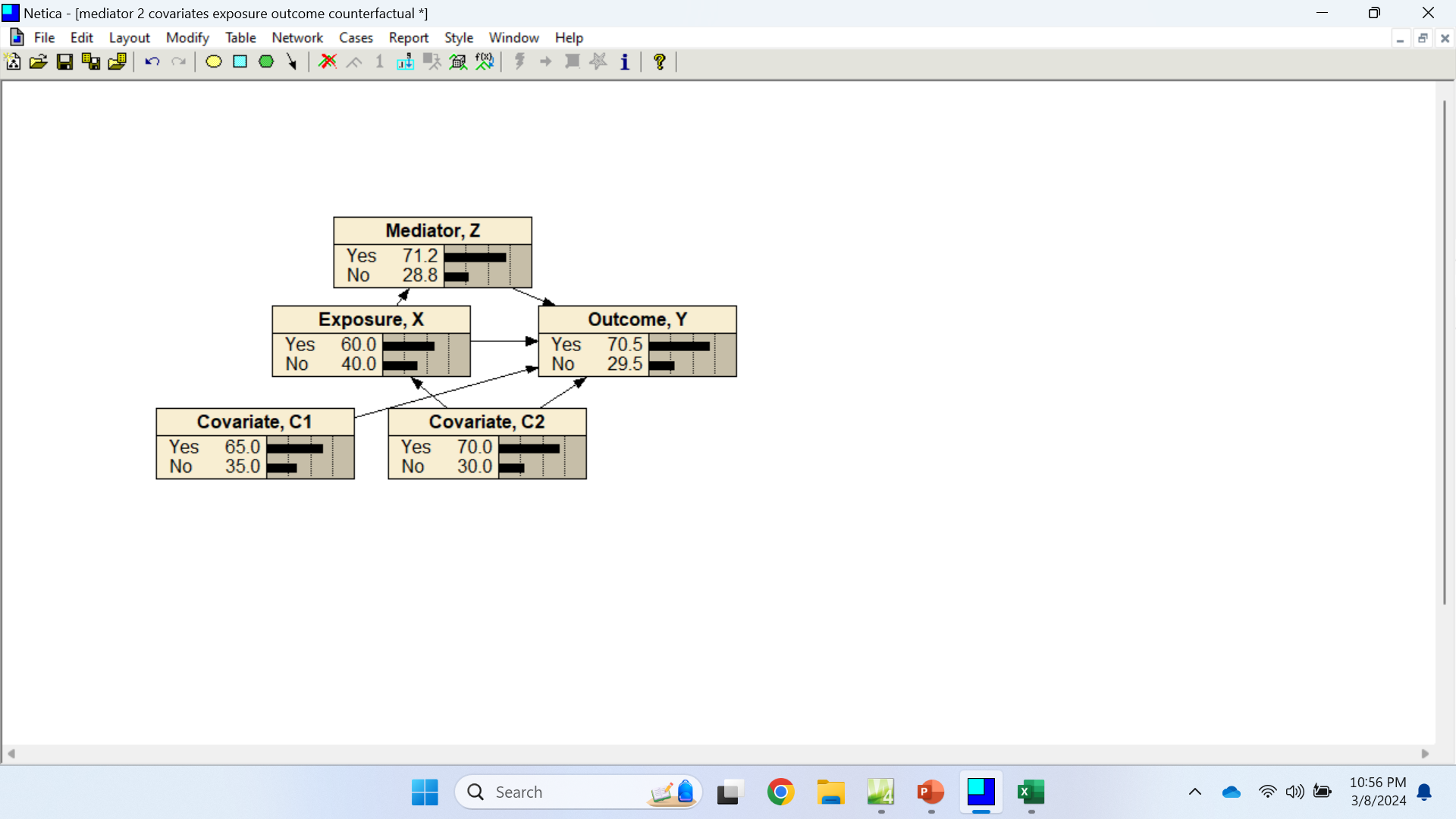 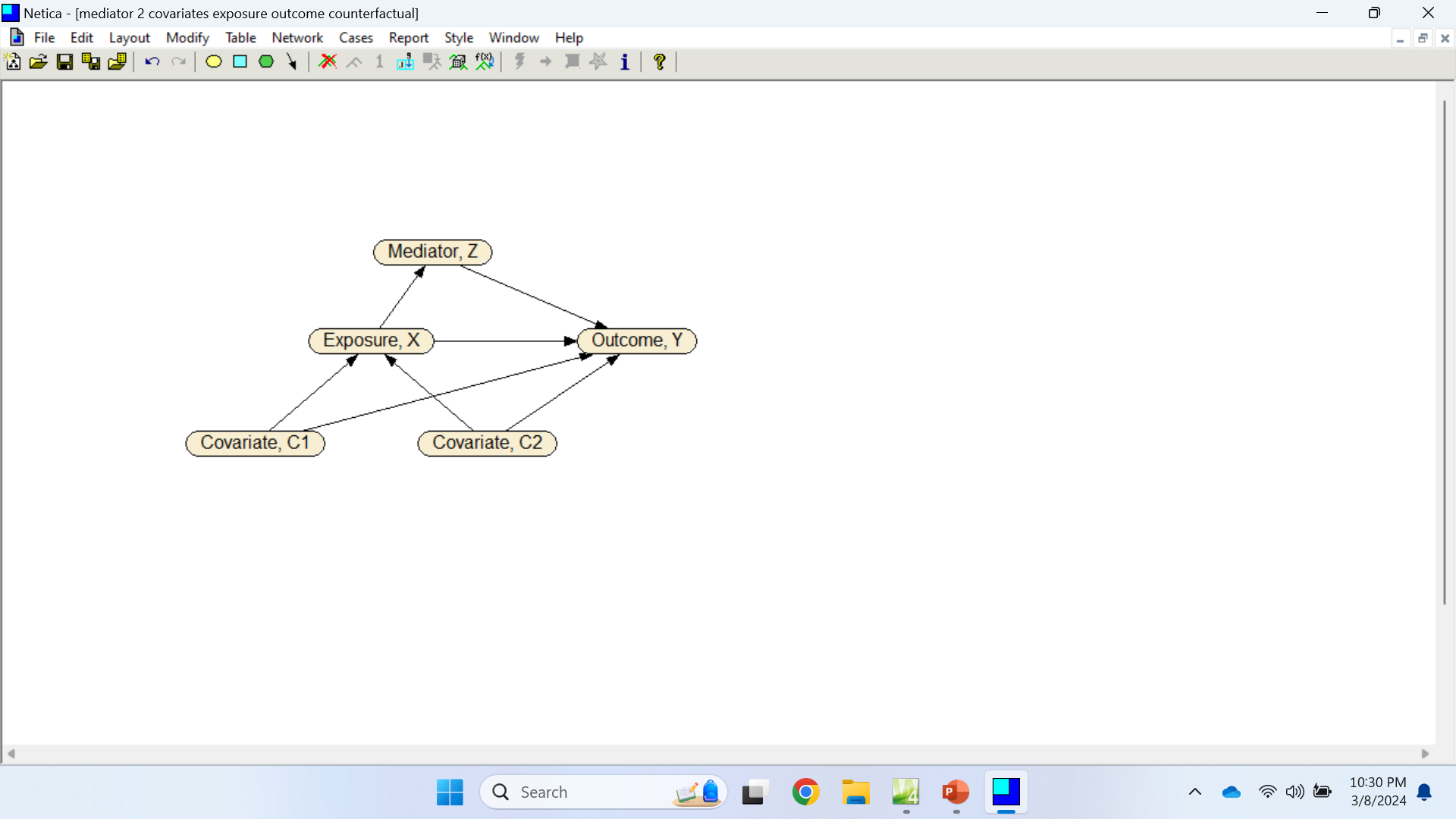 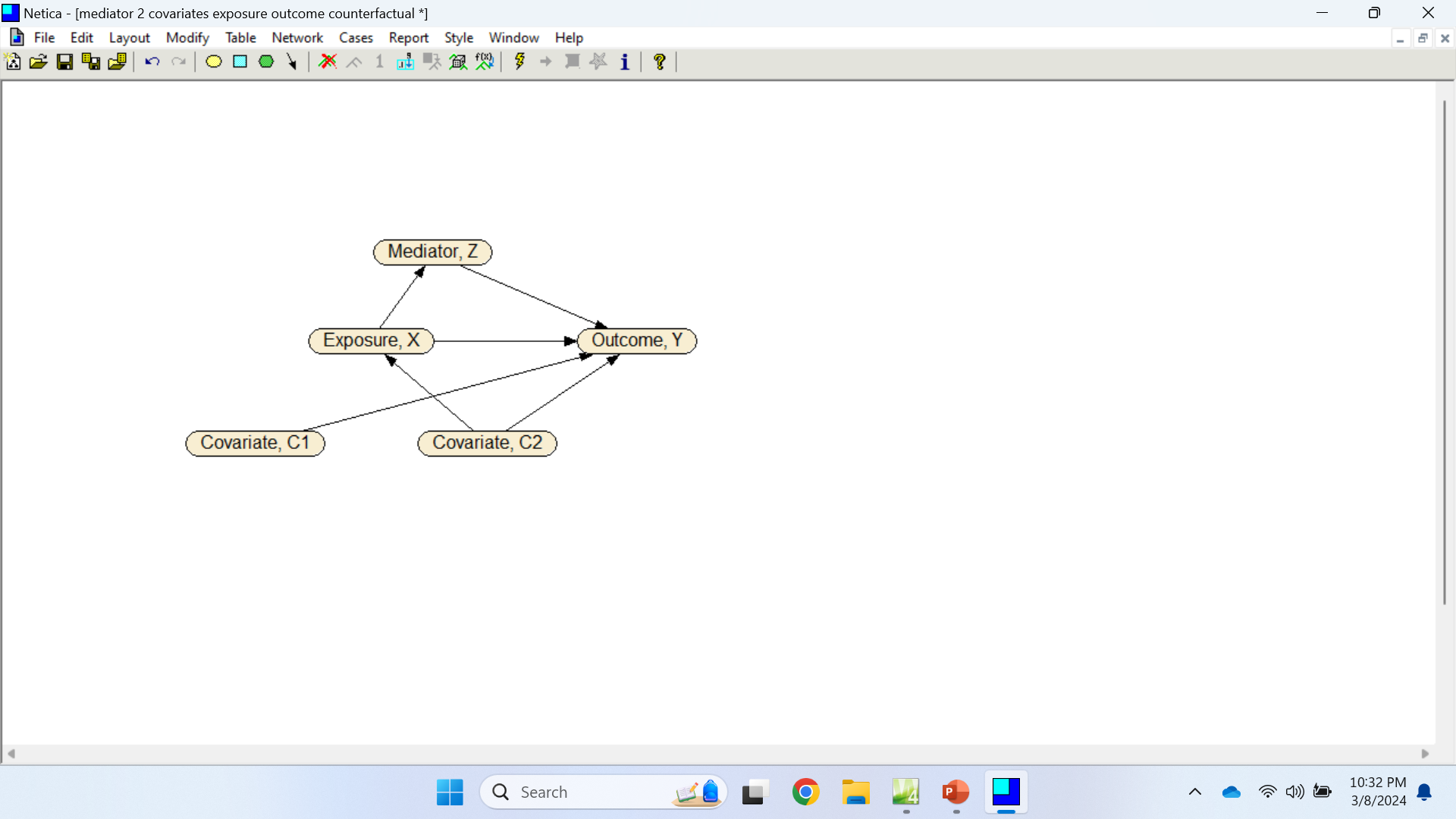 [Speaker Notes: This is the new counterfactual model, estimated from the new regression of X avoiding C1.]
Create a Counterfactual Model
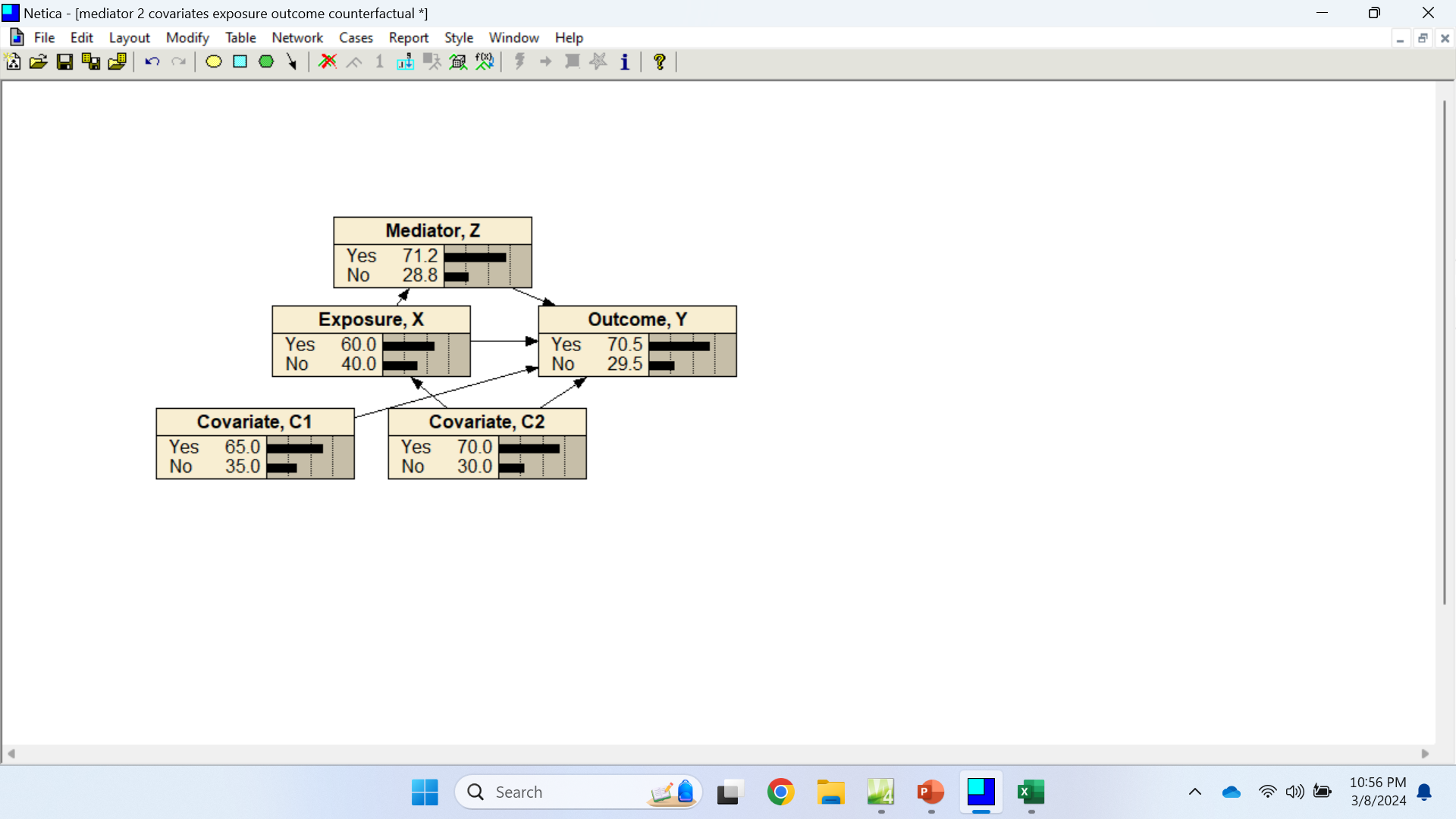 C1 Has No Adjustment Set
[Speaker Notes: Note that there is no counfounding when calculating impact of C1 on Y.  There are no nodes pointing to C1.]
Impact in Real and Counterfactual Models
Real
Counterfactual
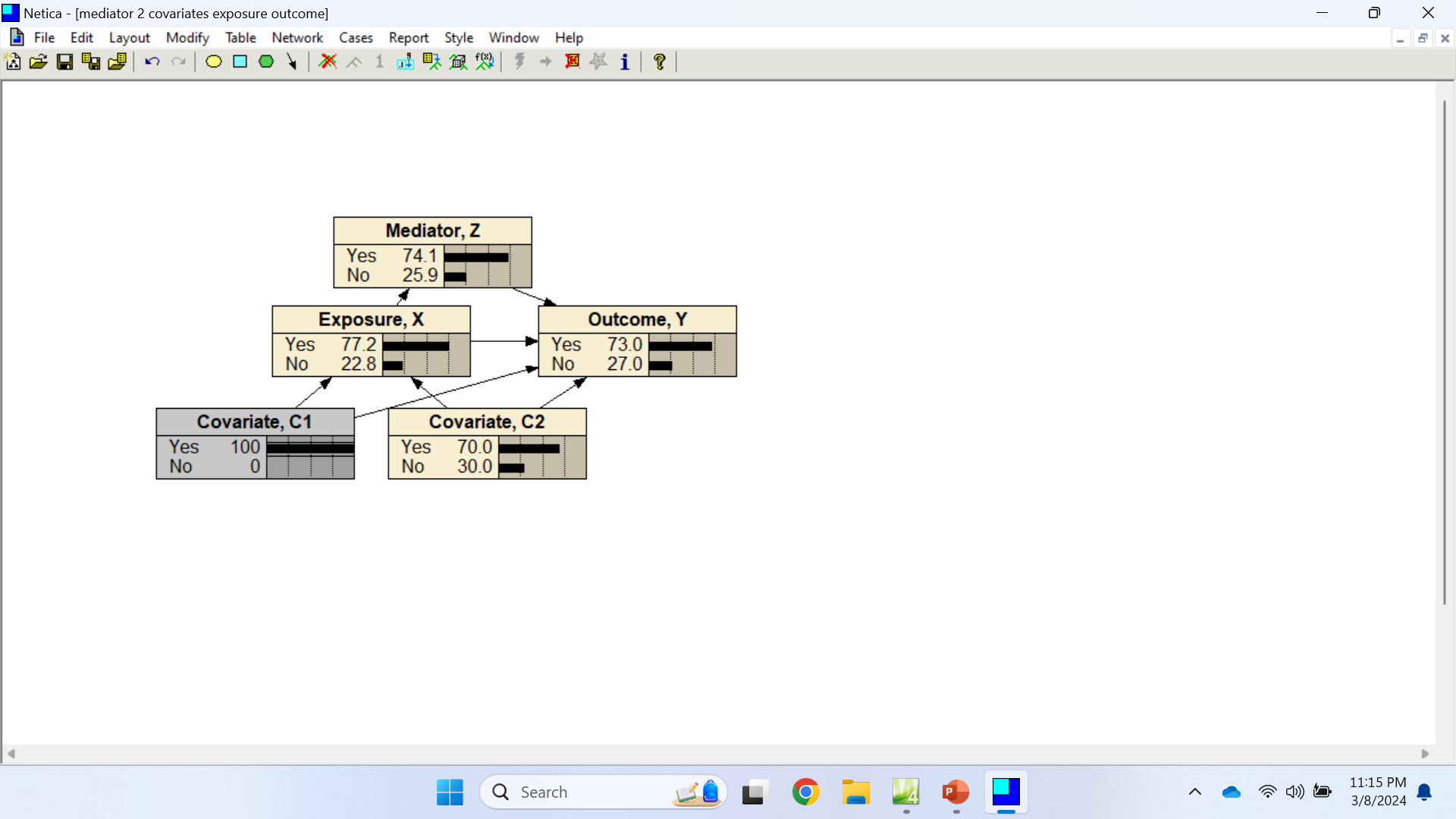 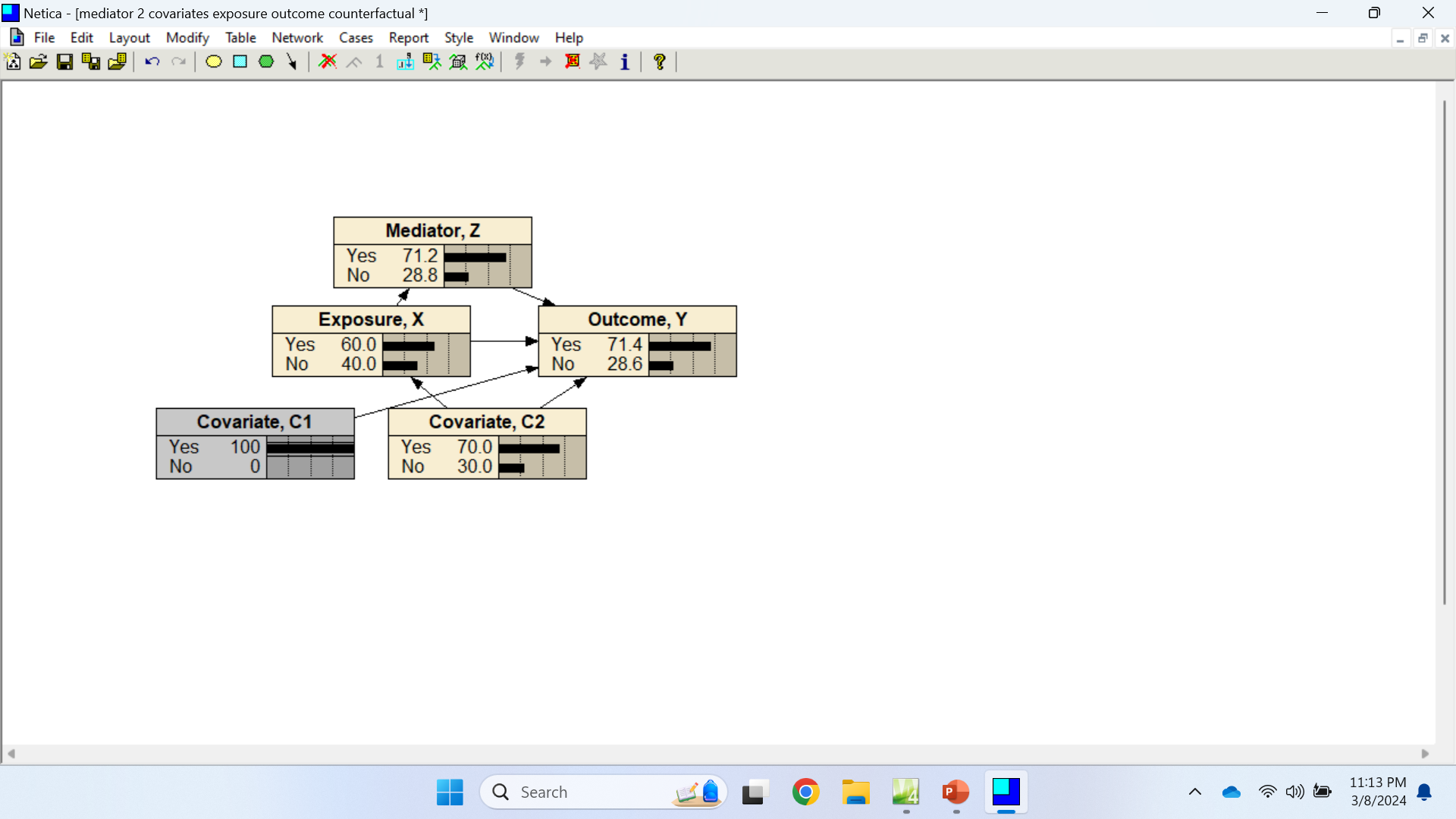 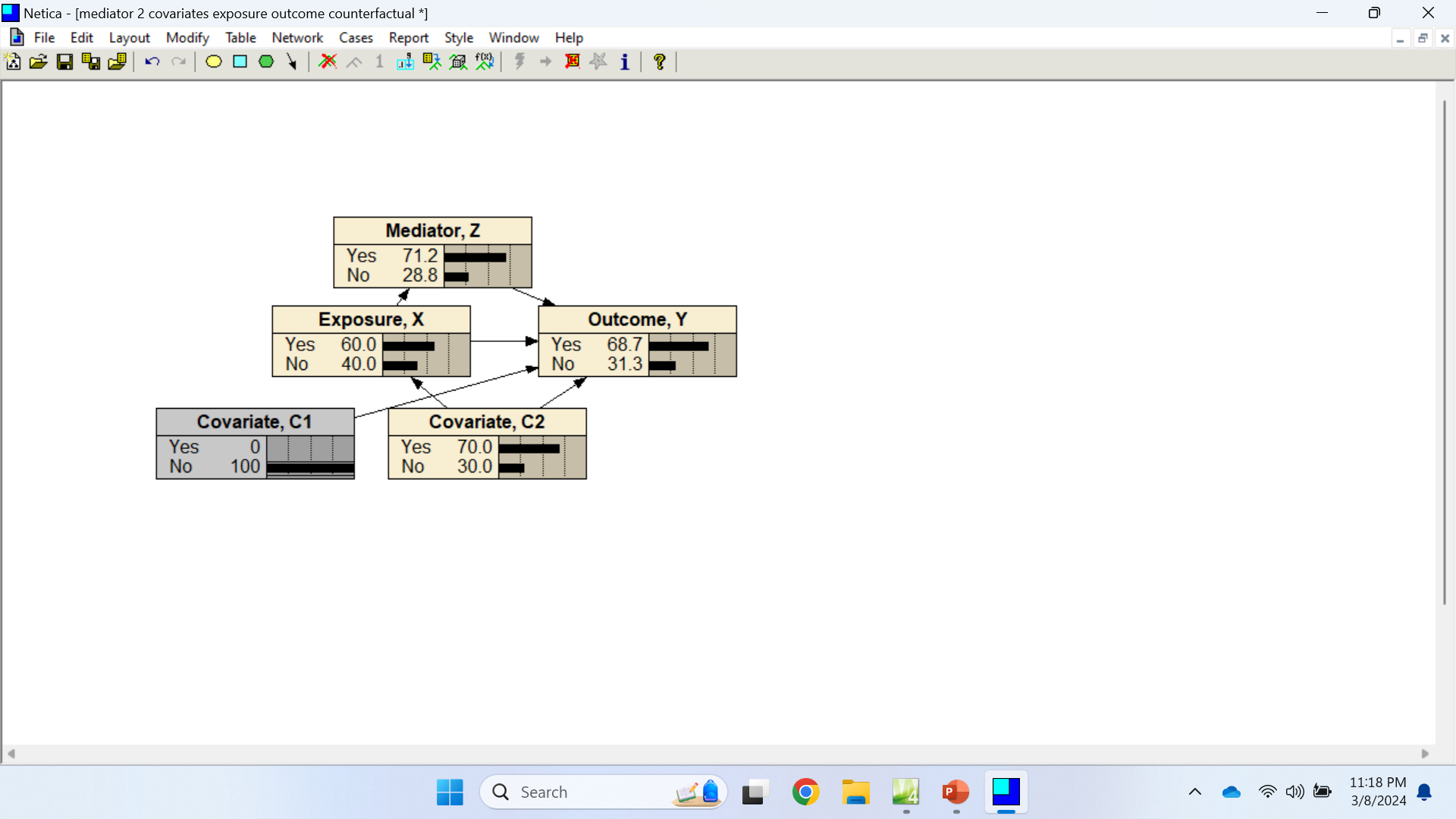 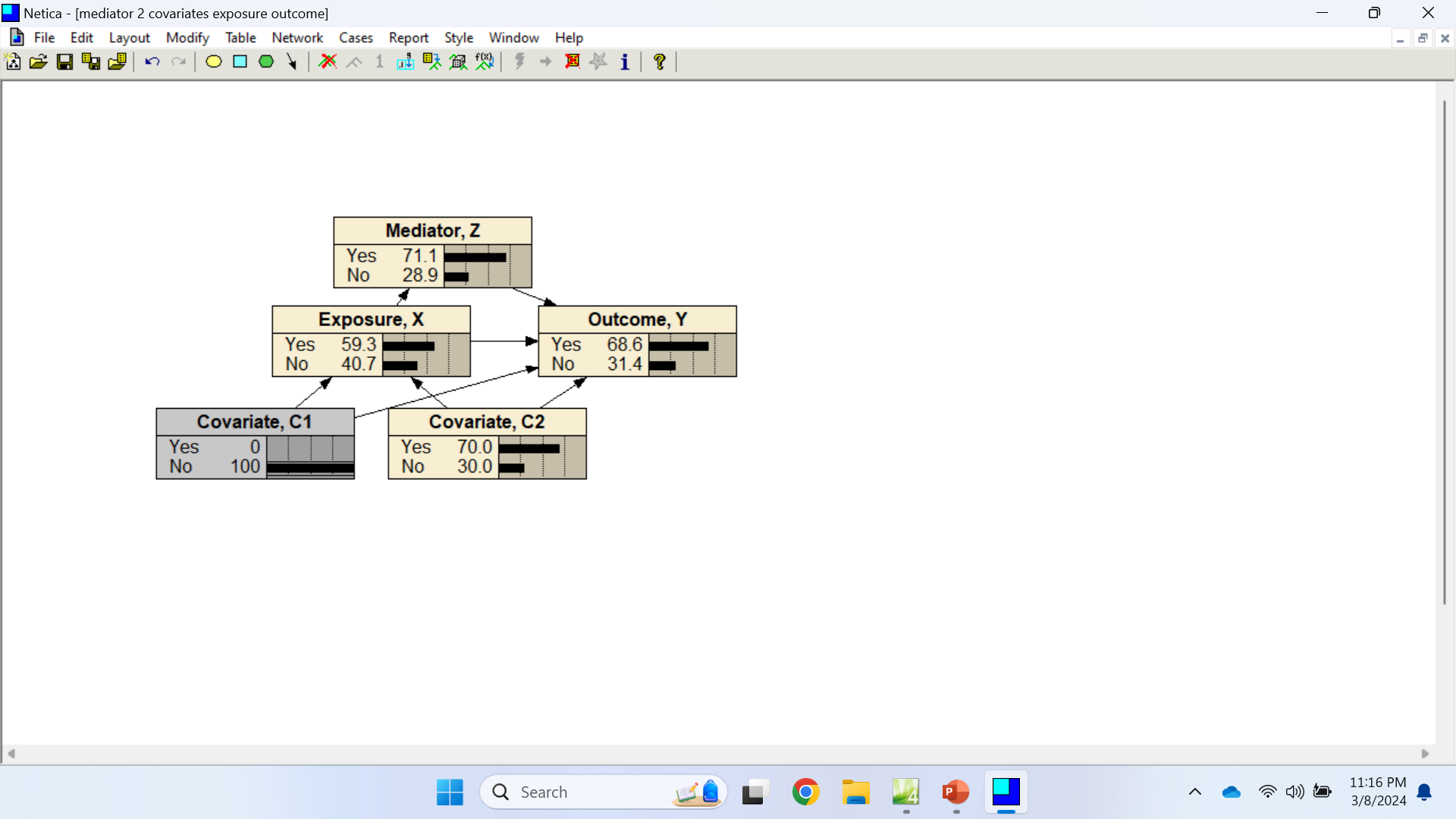 [Speaker Notes: The impact of C1 is less in counterfactual group.  Repeatedly animate how changes in C1 causes changes in Y.]
Percent Effect of C1 Mediated through X
[Speaker Notes: 39% of impact Covariate C1 on outcome Y is mediated through exposure variable X.]